Learning Intention – To question characters from the poem
Who are the characters in the poem?
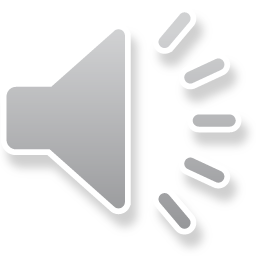 In the poem we have three main characters. 
The mum
Big Brother
Little Brother

And in the poem we hear all about how the mum tells the brothers the story of who started the fight, which was the little brother when he was a baby.
What questions could you ask the characters?
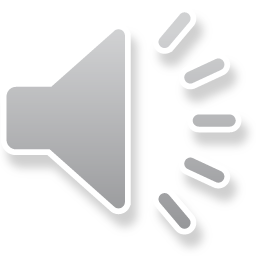 You are going to pretend to meet the characters in the poem and I want you to ask them some questions.

For each character I have given you an example question to help.

I have also attached the poem to the next slide for you to listen to again
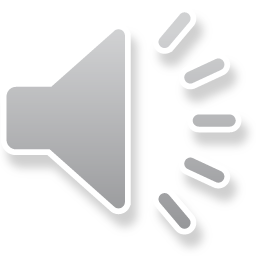 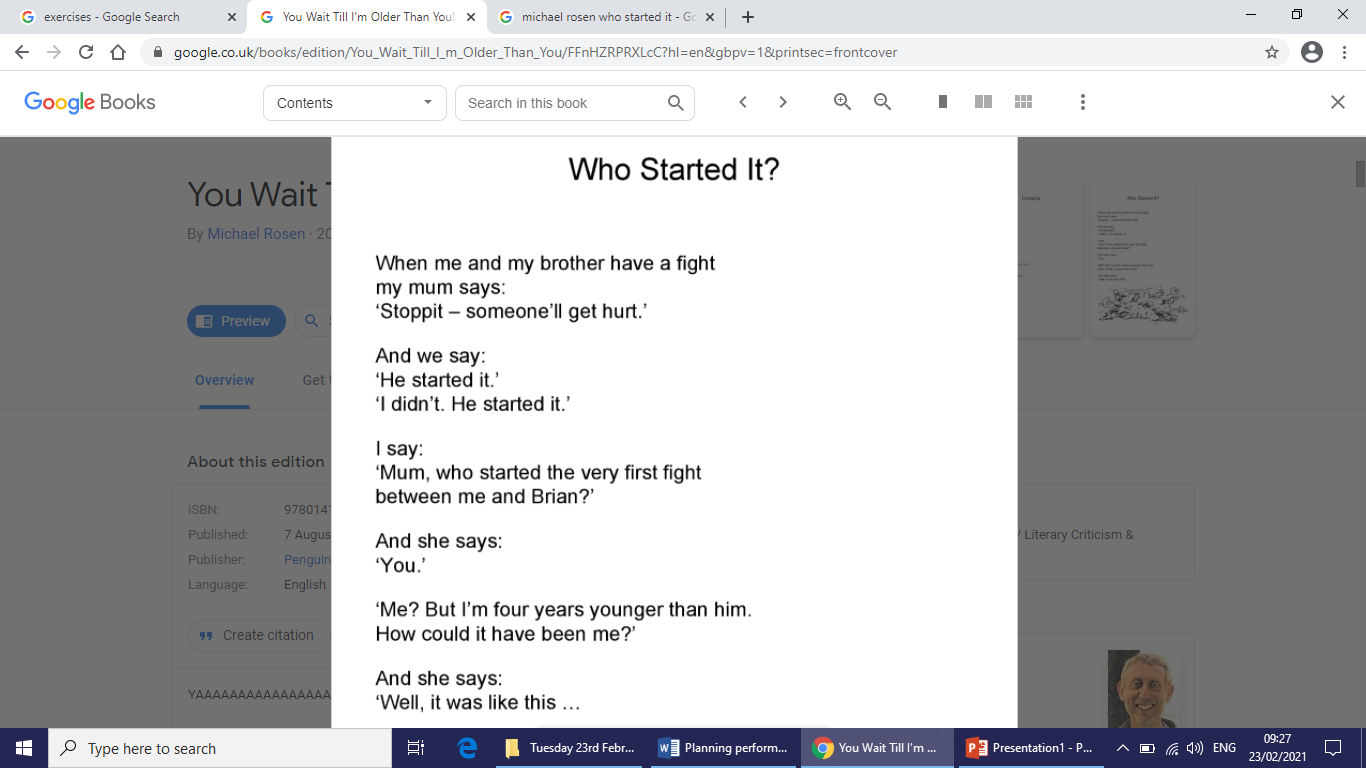 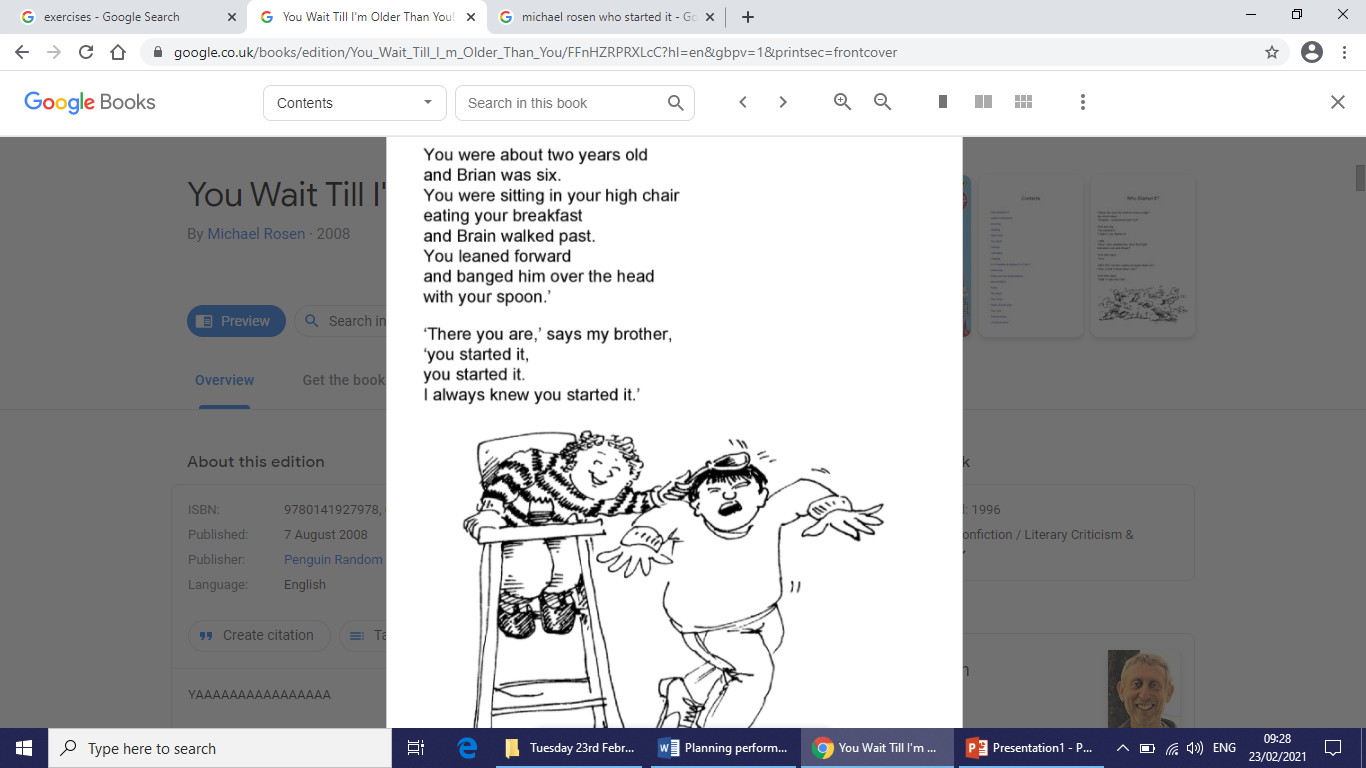 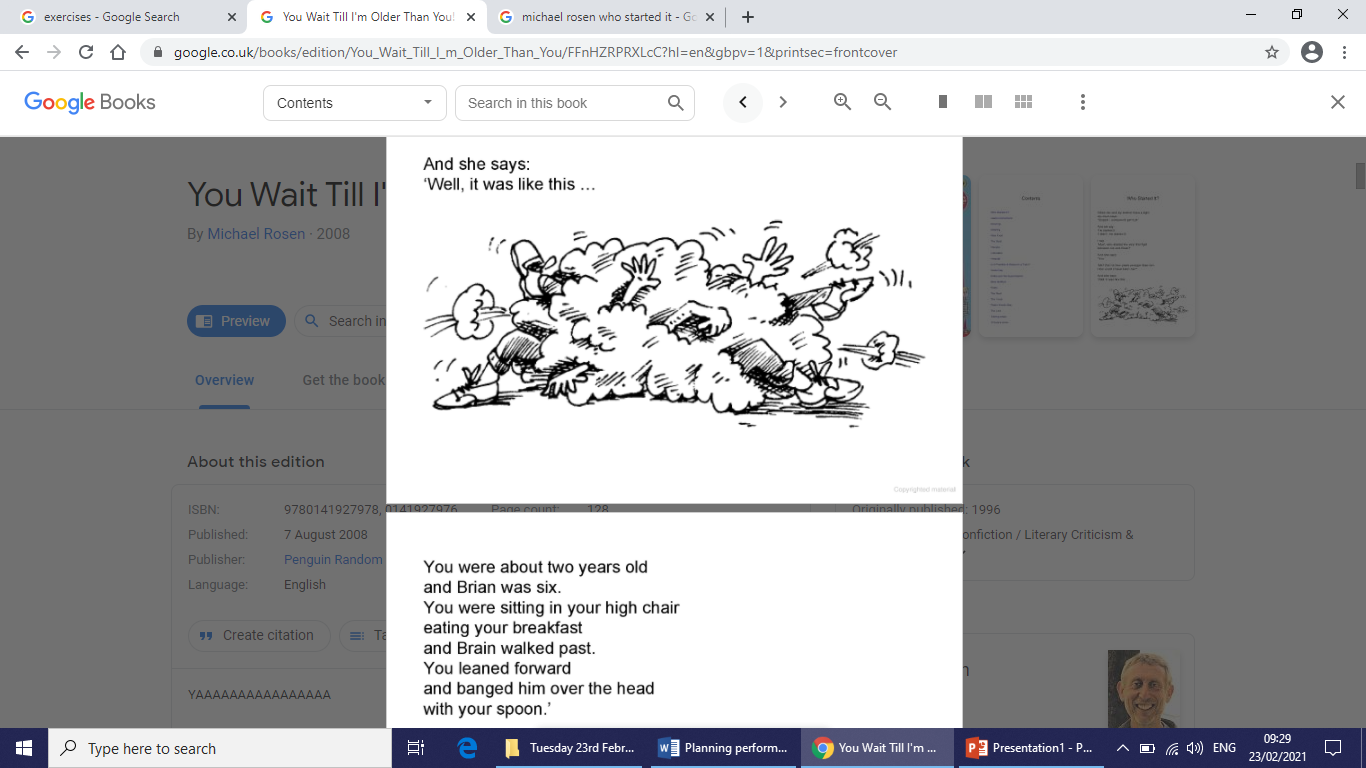 Questions for mum
Do the two boys always fight?

………………………………………………………………………
……………………………...........................................................?

3) ………………………………………………………………………
…………………………………………..……………………………?
Questions for big brother
Do you like your little brother?

………………………………………………………………………
……………………………...........................................................?

3) ………………………………………………………………………
…………………………………………..……………………………?
Questions for little brother
Do you remember hitting your big brother?

………………………………………………………………………
……………………………...........................................................?

3) ………………………………………………………………………
…………………………………………..……………………………?